VSI Equipment Inventory
Present and Future Plans
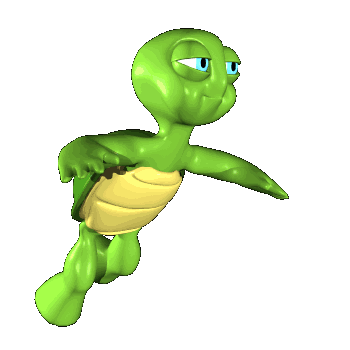 Michael BraumVSI Equipment Coordinator
VSI Mission
Virginia Swimming is committed to offering a balanced competitive swimming program for athletes of all ages and ability levels.  In addition to offering an annual program of swimming meets for athletes at every level, we also offer unique educational and training opportunities and experiences to our member athletes, coaches and volunteers in the form of local, regional and national level swimming camps, workshops and clinics.
Virginia Swimming strives for Excellence!We will:  
Provide opportunities for swimmers of all abilities to achieve to the highest level of their capability through effective, innovative and inspired events and programs. 
Support and sustain excellence among all non-athlete members through education, encouragement, and recognition. 
Embody the highest standards of sportsmanship and, in recognition that swimming is but one part of our existence, promote those values that lead to success in all aspects of life.
Build the Base  -  Promote the Sport  -  Achieve Competitive Success
Equipment Mission
Need to create a mission statement for Equipment committee with our purpose, duties, responsibilities, and execution of mission
Provide 
Maintain
Repair
Educate
Rental
TOPICS of DISCUSSION
Current Conditions and Usage
Immediate Concerns & Requirements
Future Requirements and Acquisitions
Directions and Decisions
Current Conditions and Usage
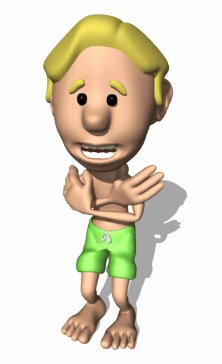 EQUIPMENT USAGE
LSC CLUB SEASON USAGE
REGULAR MEETS
DISTRICT - REGIONAL MEETS
NON-LSC USAGE – SUMMER LEAGUE
REGULAR MEETS
CHAMPIONSHIP MEETS
CHAMPIONSHIP MEETS
SC - AGE GROUP CHAMPS
SC – SENIOR CHAMPS
LC – AGE GROUP CHAMPS
LC – SENIOR CHAMPS
LSC CLUB SEASON USAGE
Regular Sanctioned Meets
Facility with all the timing equipment
Pads, Buttons, Cables, and CTS for non-equipped facilities.
Back-Up CTS for equipped facilities
Championship Meets
Facility with all the timing equipment
Championship Dry deck Equipment
RJP’s for starting blocks
EQUIPMENT USAGEby DISTRICT   2010-2011
SE District 
TOTAL MEETS     					25
MEETS WITH EQUIPMENT USAGE			 0 
CN District 
TOTAL MEETS     					12
MEETS WITH EQUIPMENT USAGE			 3
NR District 
TOTAL MEETS     					16
MEETS WITH EQUIPMENT USAGE			 2
SW District 1 & 2
TOTAL MEETS     					21
MEETS WITH EQUIPMENT USAGE		                 8
LSC FACILITIES EQUIPMENT REQUIREMENTS
NON-VSI USAGE
Summer League Meets
Summer League Championship Meets
High School Championship Meets
Rents Pads, Cables, Buttons, and CTS
What is needed:
Comprehensive Rental Policy
Established Rental Costs 
Equipment Damage and Return Policy
EQUIPMENT USAGENon-VSI MEETS   2010Summer and High School Meets
SE District 
MEETS WITH EQUIPMENT USAGE			 1
CN District 
MEETS WITH EQUIPMENT USAGE			 1
NR District 
MEETS WITH EQUIPMENT USAGE			 2
SW District 1 & 2
MEETS WITH EQUIPMENT USAGE		                 4	
TOTAL INCOME FOR EQUIPMENT RENTAL	           $900.00
CHAMPIONSHIP MEETS
4 VSI Championship Meets - 2 SC and 2 LC
Venue Locations
Timing Equipment provided (Pads and Timing System)
Host Team Responsibilities
Back-up equipment (Pads, Cables, CTS, etc. if required)
Additional Equipment  (LSC responsibilities)
Dolphin Watches
Relay Judging Pads
Dry Deck Equipment
Computers
Printers and Toner
Meet Manager Software
Radios/Communications Equipment
Immediate             Concerns and Requirements
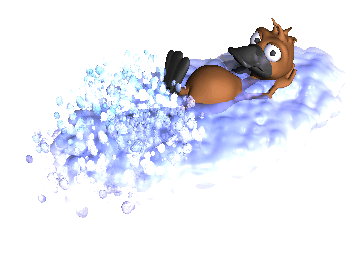 MISSION STATMENT
Develop a Mission and Support statement
Decide WHO we are going to support
Support VSI Club Meets Only
Determine which Clubs use the equipment and what they need
In 2010, there were 74 sanctioned meets hosted by 26 clubs and only 7 clubs used VSI equipment
Support VSI Club Meets and Non-VSI Meets
There were 8 Non-VSI meets that used  VSI Equipment
Revenue for Non-VSI rentals was $900.00 instead of $1,200.00 (8 X $150.00 = $1,200.00)
EQUIPMENT LISTS
Develop a “Basic” Equipment List for all Districts
Same equipment for ALL districts ?
Redistribute existing equipment
Unique equipment list per district  ?

Fix or Replace “Basic” Equipment 
Retire old or unused Equipment
Maintenance Program for repairs and replacement of equipment
Reallocate equipment based on district needs and meet requirements
Sequester unused equipment
CHAMPIONSHIP LIST
Establish a Championship set of timing equipment (similar to Championship Dry Deck Equipment) which is stored at a central location and delivered to all championship meets as required (primary or back up depending on meet venue). 

This equipment could also serve as reserve or back up equipment for any district that needs replacements
MANAGEMENT TASKS
Develop Rental Agreement
Establish Rental Fees
Check-In/Check-Out list
All Rentals managed by Equipment Manager
On-Line form on VSI Web page
Accountability of $$$
Pre-Pay Rental Fees
Treasury should receive check before equipment is released
eMail confirmation and tracking of rentals
Damage and repair policy
Unqualified or inexperienced operators cause damage 
Repairs could run as high as $2,000.00 for CTS
Security Deposit for damage ?
Share Secondary Keys and Passwords for ALL storage units
Future Requirements and Acquisitions
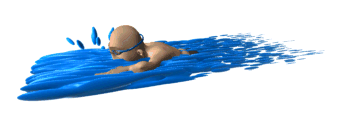 DOLPHIN WATCHES
PROS
Automatic timing
Less paperwork
Continuous Lane/Timer sheets works best
System Reset function for all watches with new firmware
Reduces Heat Malfunction calculations
Electronic starting function if desired
Great alternative for fully automated timing system with pads, cables, and CTS.
CONS
Costs - $4,340.00 for 2 watch/10 lane pool
Requires additional Meet Manager software
Short battery life
9 volt battery last only 2 sessions
Batteries cost + $2.00
Operator Responsibilities
Recorder has to pull in time unless host team/facility has Network/Pro MM Upgrade to run a second computer.
Second Recorder and second computer required with Pro software unless CTS operator does double duty 
Watch times are totally lost for 2 heats if watches are not reset before the next heat
Still need a Head Timer for failed starts
Costly to repair and expensive to replace
RELAY JUDGING PADS
Add to inventory or Replace existing stainless steel pads
PROS
Light weight construction
12 lb plastic vs 25+ lb stainless steel 
New pads are more weight sensitive 
55+ lbs vs 90+ lbs (old ones)
Relay take-off judging validation
CONS
Expensive - $9000.00 for a 10 lane pool
Weight sensitive – Not usable for smaller swimmers
Creates ghost readings for the “A” button
Only used for Championship meets
VSI not currently using pads for validation of relay take-offs
CTS TIMER SYSTEM
Use what we have or retire old 5’s and purchase additional 6’s?
Current Inventory
5 – CTS 5’s
None being used now
All stored in non-climate controlled storage
No trade in value for new CTS-6 
Current condition unknown
6 – CTS 6’s
Some need firmware and USB upgrade ( $200.00 + shipping)
Purchase 1 backup CTS 6 to be shared by all districts ?
Purchase 1 backup CTS 6 for each district?
Directions and Decisions
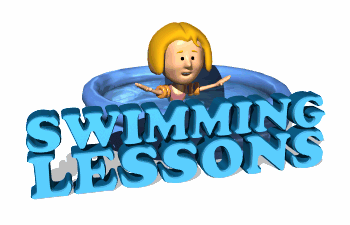 NEXT STEPS
Create Mission Statement ?
Reevaluate Inventory requirements based on Club needs ?
Decide what level of support we want to provide for non-VSI activities (Summer League – High School) ?
Retire CTS 5’s ?
Purchase new backup CTS-6 – 1 for the league that can be shared between districts if necessary, or 1 for each district ?
Retire S/S RJPs and/or purchase new plastic pads ?
RJP’s for each district or 2 sets for Championship meet only ?
Establish minimum equipment inventory per district ?
Create Championship Timing inventory at central location ?
Create Rental Agreement, Rental Fees, and Repair Liabilities for non-VSI meets ?
Sign out sheet and usage agreement for VSI clubs with disclaimer for damage or loss of equipment ?
Establish minimum experience levels to operate timing equipment by non-VSI clubs ?
Create Maintenance instructions for District Equipment Manager ?
Appendix
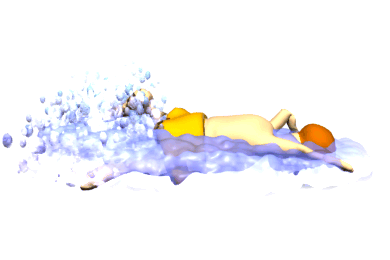 2011 VSI EQUIPMENT INVERNTORY
2011 VSI EQUIPMENT INVERNTORY
EQUIPMENT COSTS